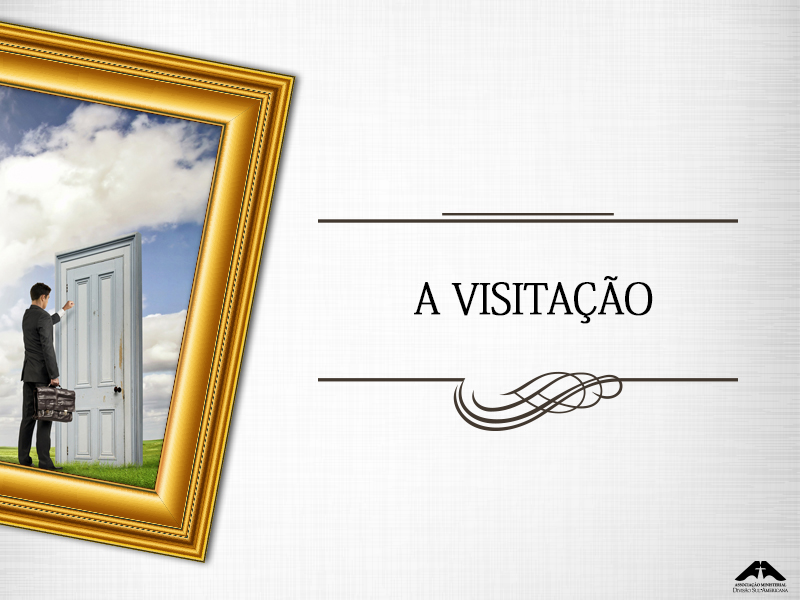 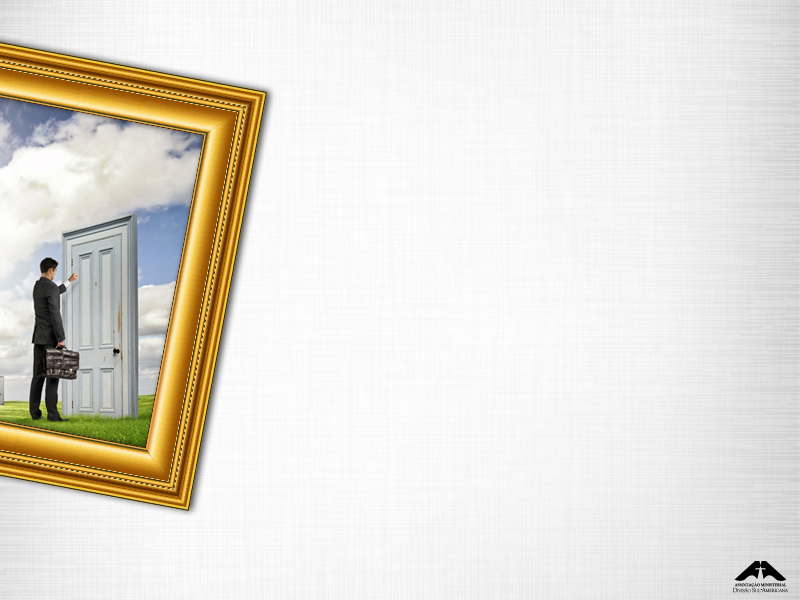 Com o propósito de manter a unidade da família da igreja e apoiar o pastor e os anciãos no cuidado do rebanho, o ministério de visitação aos membros é obra primordial no ministério do diaconato. 

Na verdade, essa é uma tarefa para todo cristão. Cada membro da igreja deve ter parte nesse ministério, de modo a fortalecer a espiritualidade uns dos outros e desenvolver a própria experiência cristã. 

Para o pastor, os anciãos, os diáconos e as diaconisas, a visitação nos lares faz parte da obra para a qual foram chamados e designados a realizar. Eles devem se dedicar a essa tarefa como parte essencial de seu ministério. Em palavras convincentes, Ellen G. White nos fala do exemplo deixado por Cristo:
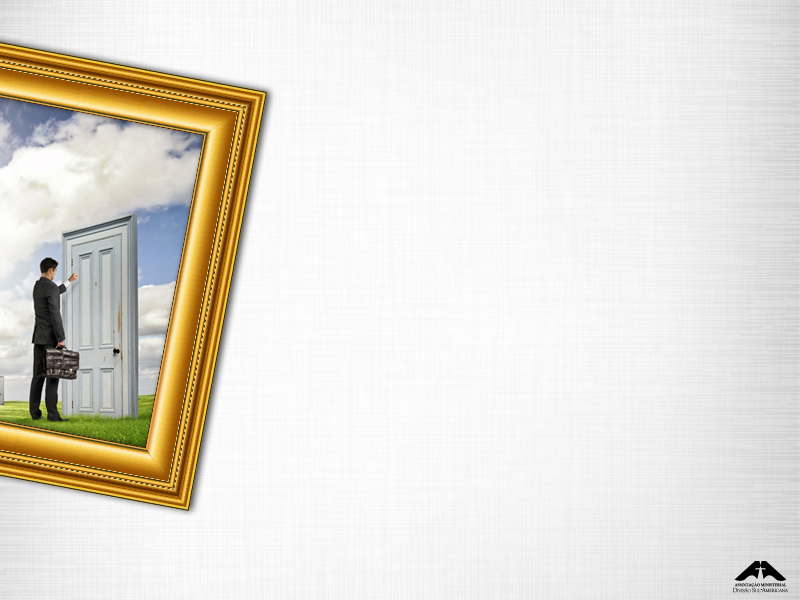 O planejamento para a visitação deve ser feito nas reuniões da comissão dos diáconos e das diaconisas em comum acordo com os anciãos e o pastor do distrito. Assim se pode evitar que sejam feitas visitas em excesso a algumas famílias, enquanto outras são negligenciadas. 

Orientações práticas para um ministério eficaz de visitação são dadas a seguir:
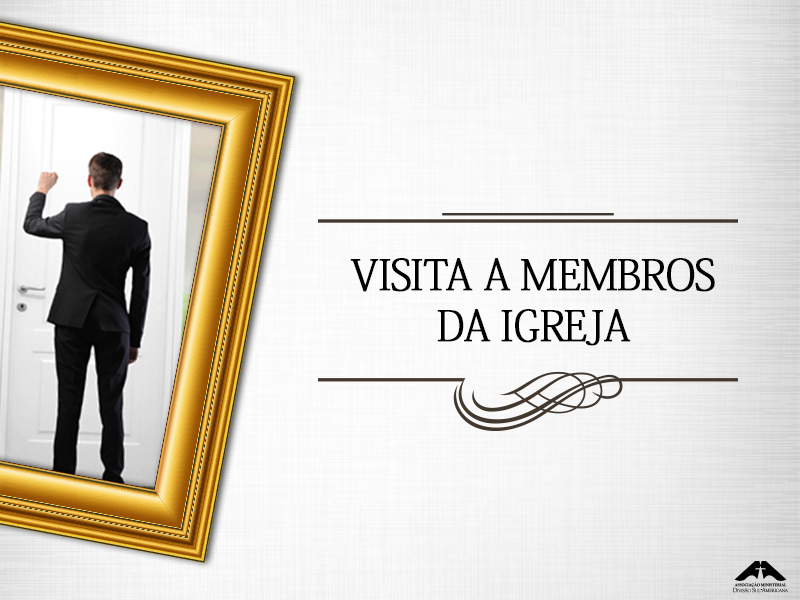 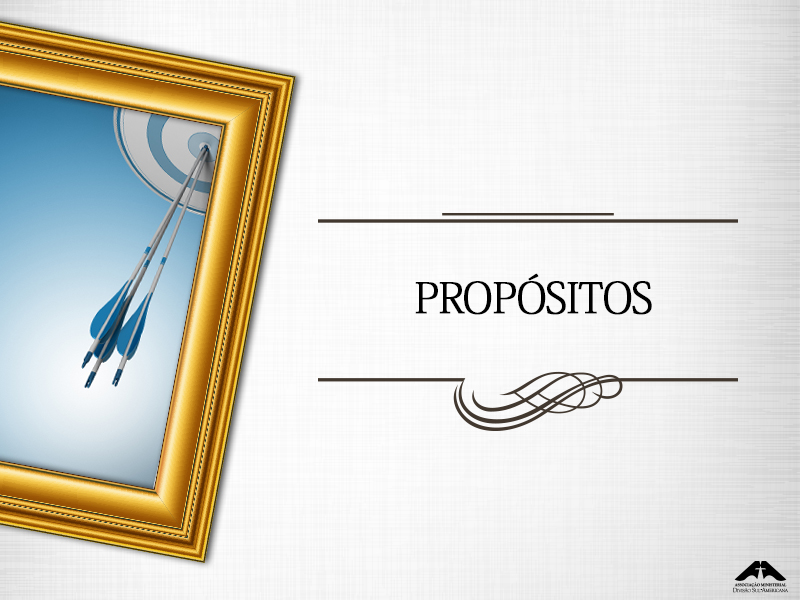 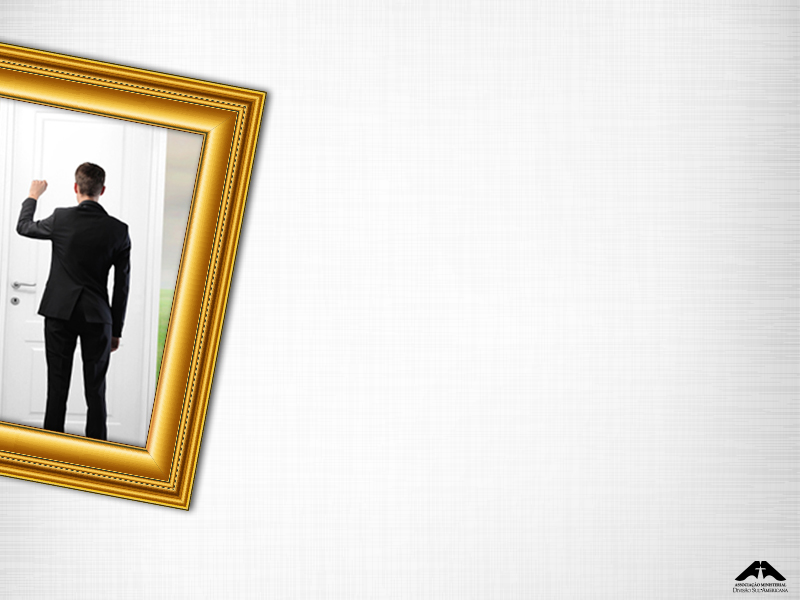 Mostrar interesse e companheirismo cristãos. 

Conhecer de perto as necessidades de cada família. 

 Incentivar a consagração e a vida devocional.
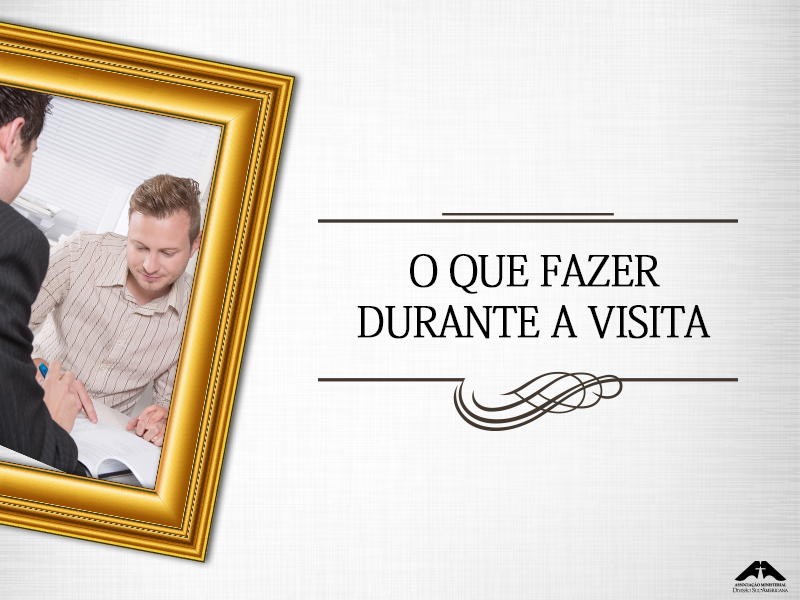 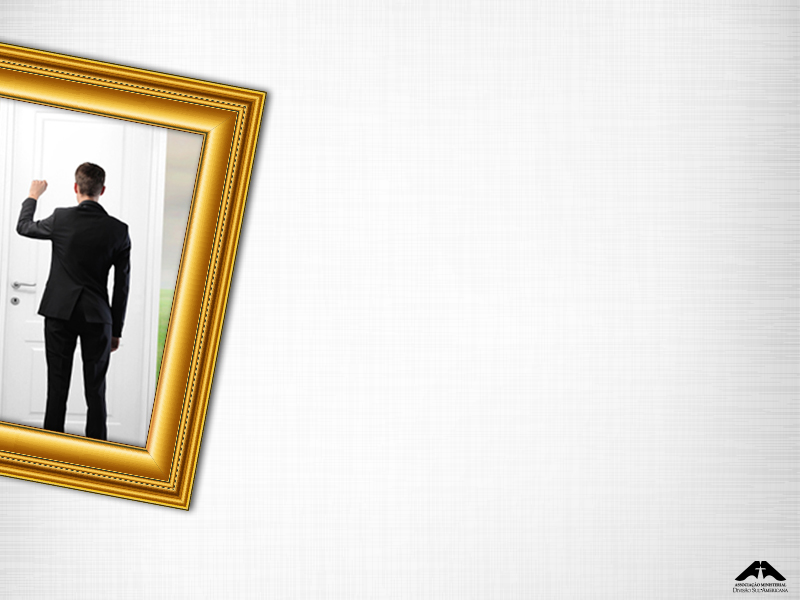 • Fale sobre a importância que a pessoa tem para Deus e para a igreja. 

• Leia um texto bíblico e faça um breve comentário. 

• Incentive a frequência aos cultos e às programações da igreja. 

• Motive os irmãos a adquirir a literatura da igreja (Meditações Diárias, Lição da Escola Sabatina, Revista Adventista e outras).

 • Se possível, ore com toda a família unida.
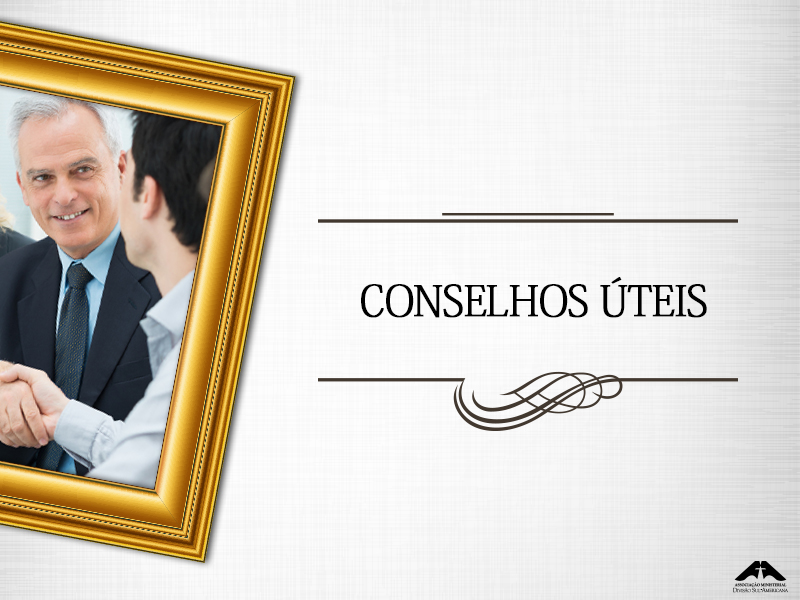 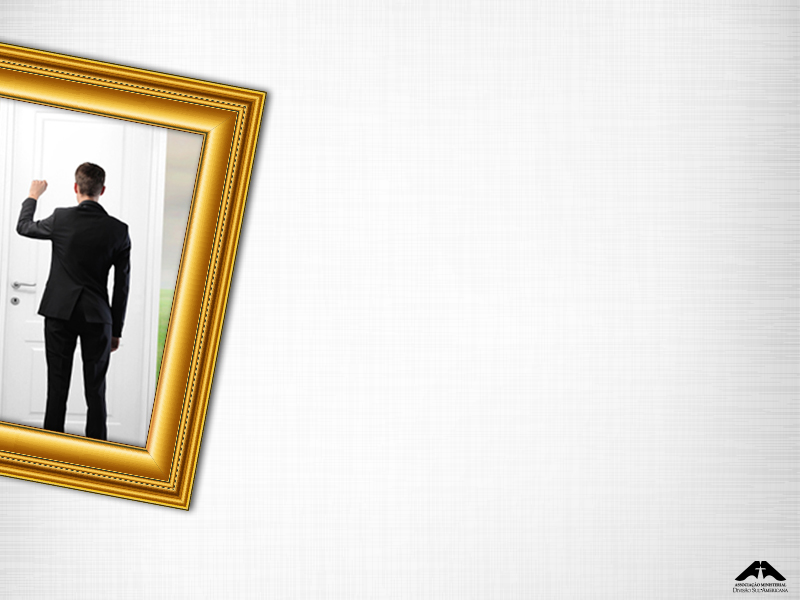 • Combine a visita com antecedência.

• Não demore desnecessariamente. Em geral, uma visita espiritual não deve ir além de vinte minutos. 

• Antes de orar, pergunte se há algum pedido especial a ser feito. 

• Evite que a conversa se dirija a assuntos periféricos ou improdutivos. 

• Diante de alguma situação ou assunto complexo, aconselha-se que, posteriormente, um ancião ou, se for o caso, o pastor faça uma visita a essa família.
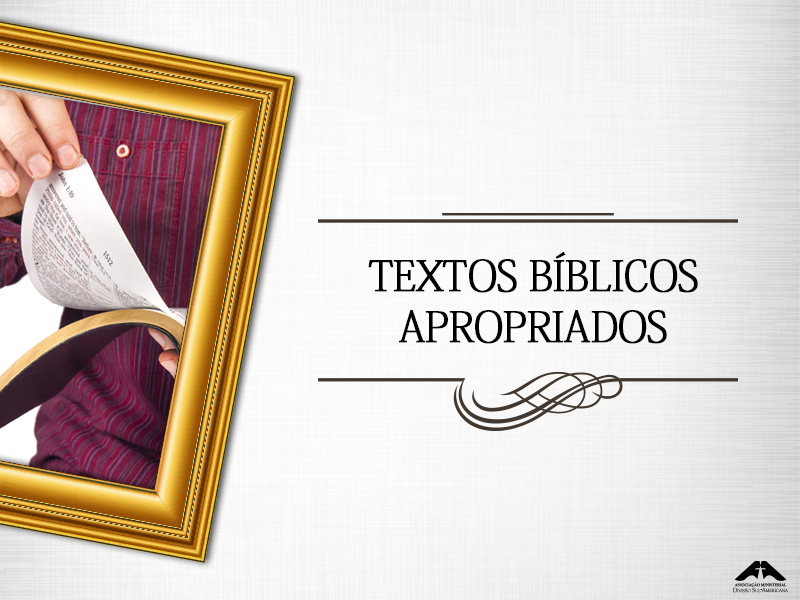 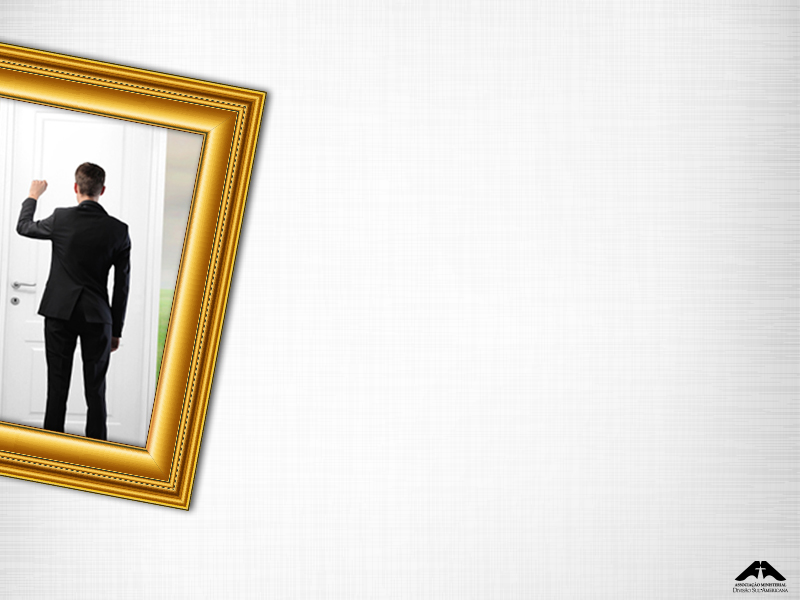 Romanos 8:38, 39;

 Filipenses 3:13, 14; 4:13; 

Colossenses 3:16, 17; 2 

Pedro 1:3, 4; 1 

João 5:4.
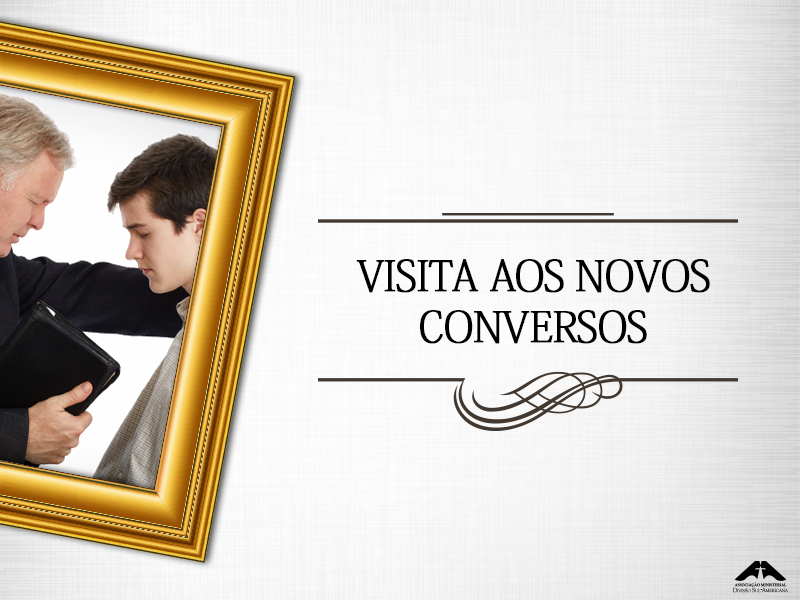 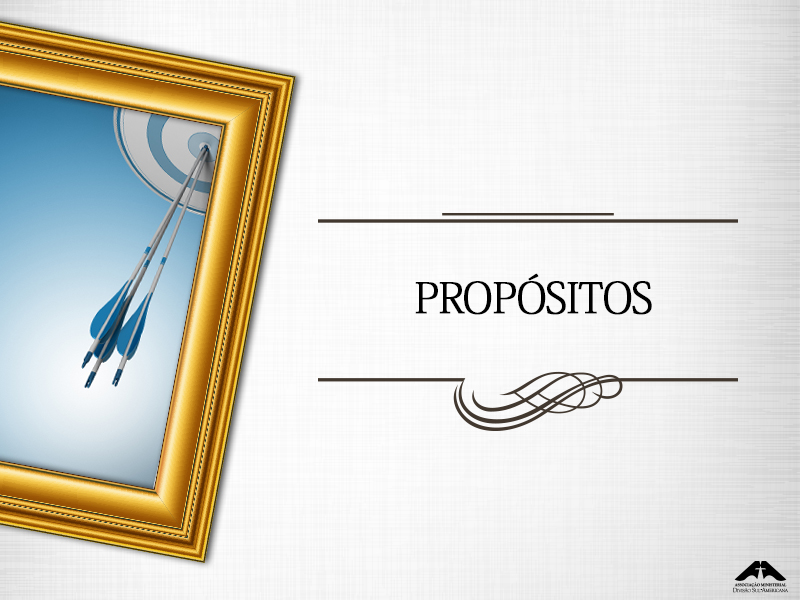 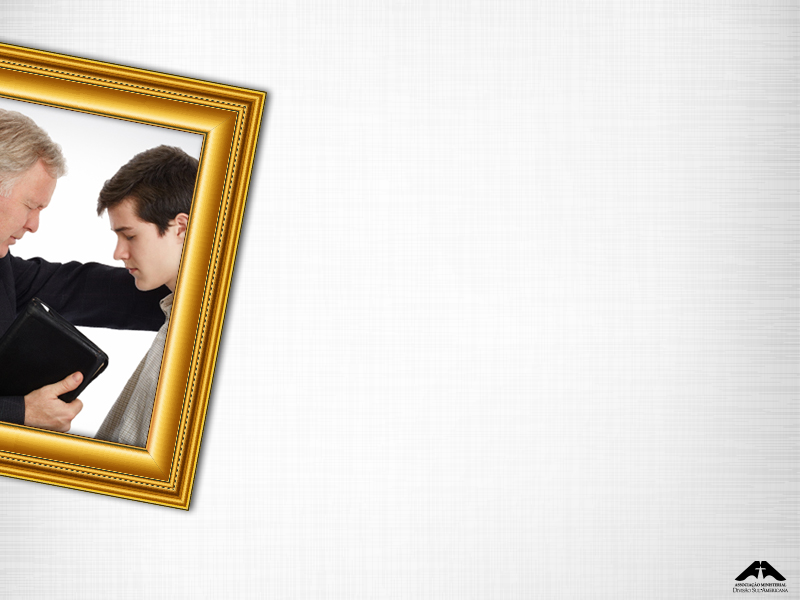 • Demonstrar amor e interesse. 
• Fortalecer a experiência cristã.
• Instruir na verdade.
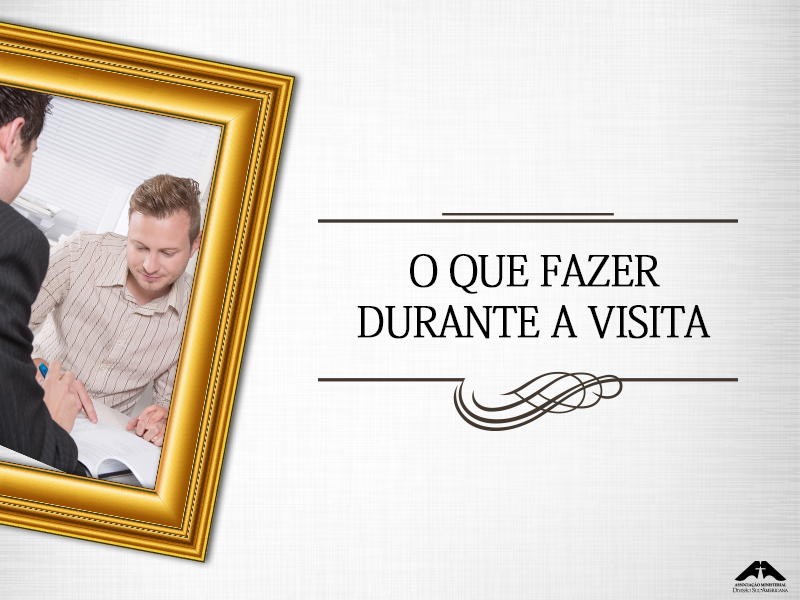 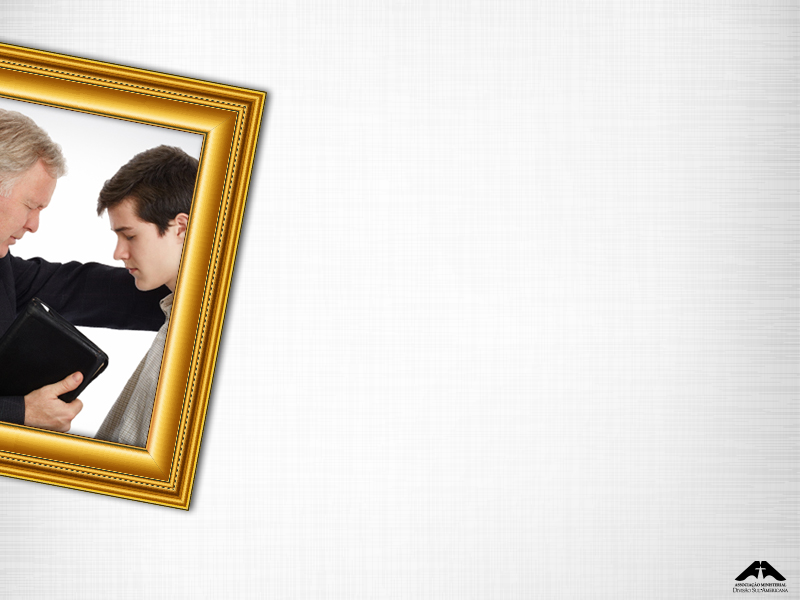 • Fale sobre a importância da frequência aos cultos na igreja. 
• Incentive a prática da devoção pessoal e do culto familiar. Se possível, acompanhe e ensine a fazer o culto em família. 
• Ensine a observância do sábado de maneira prática. 
• Motive a fazer o Seminário de Enriquecimento Espiritual. 
• Leia um texto bíblico e faça um breve comentário. 
• Ajude a esclarecer alguma dúvida que porventura haja sobre algum ponto doutrinário ou administrativo da igreja. 
• Se possível, ore com toda a família unida.
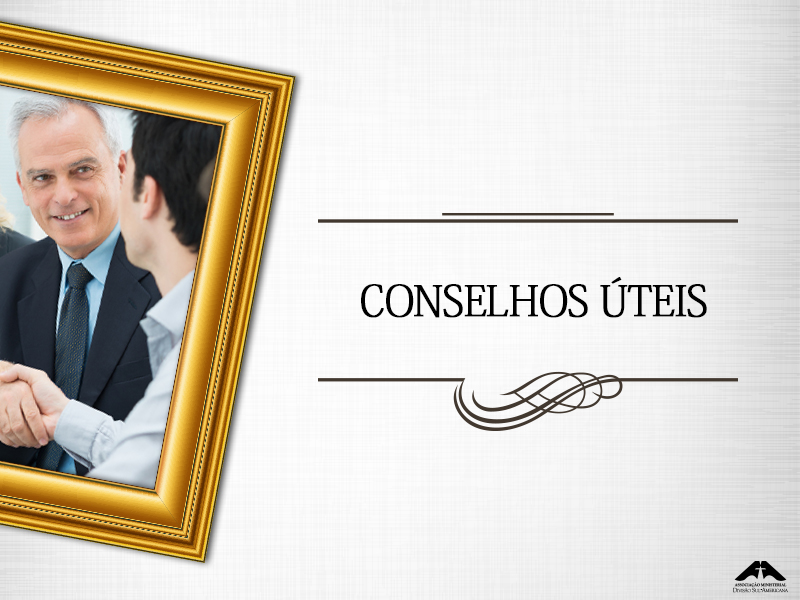 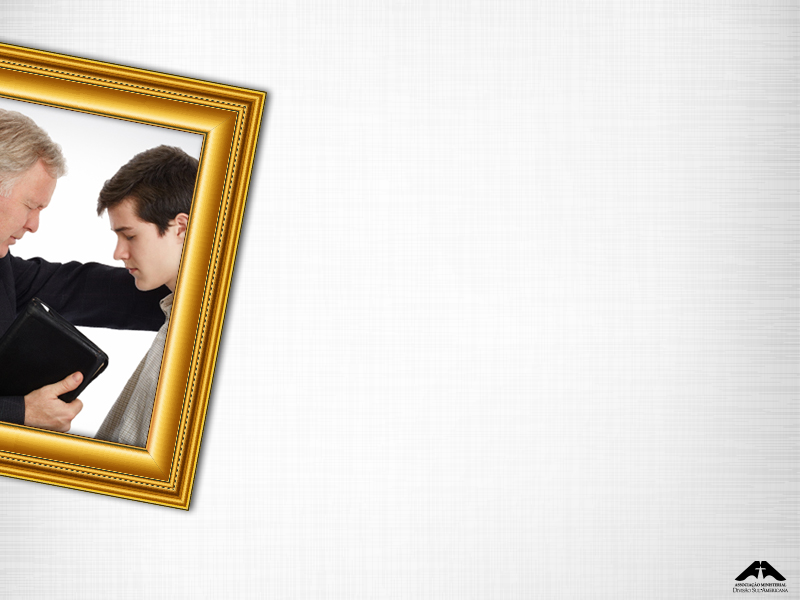 • Combine a visita com antecedência.
 
• Não demore demasiadamente. Uma visita espiritual deve ser breve. Salvo exceções. 

• Antes de orar, pergunte se há algum pedido especial a ser feito.

• Evite que a conversa se dirija para assuntos periféricos ou improdutivos.
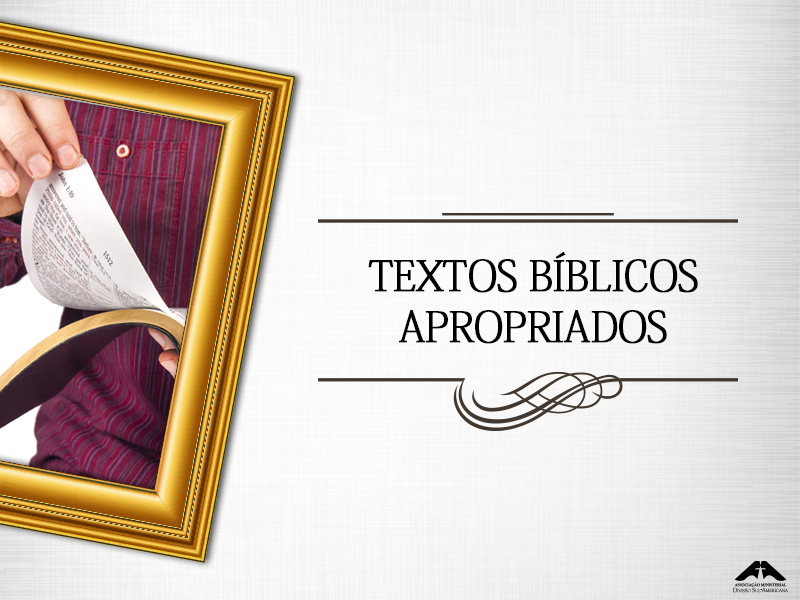 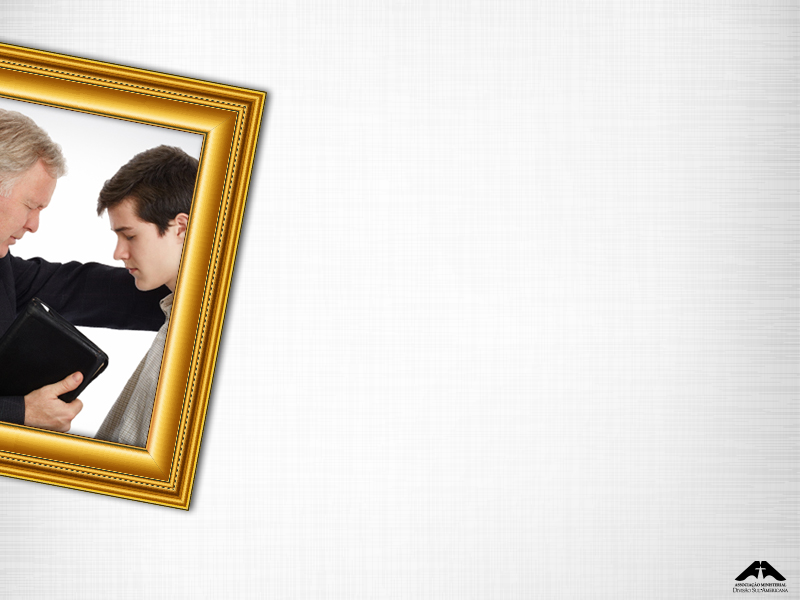 Salmos 23; 37:3-5; 40:1; 119:105;

 Filipenses 4:6, 7; 1

Tessalonicenses 5:17;
 
Hebreus 10:25.
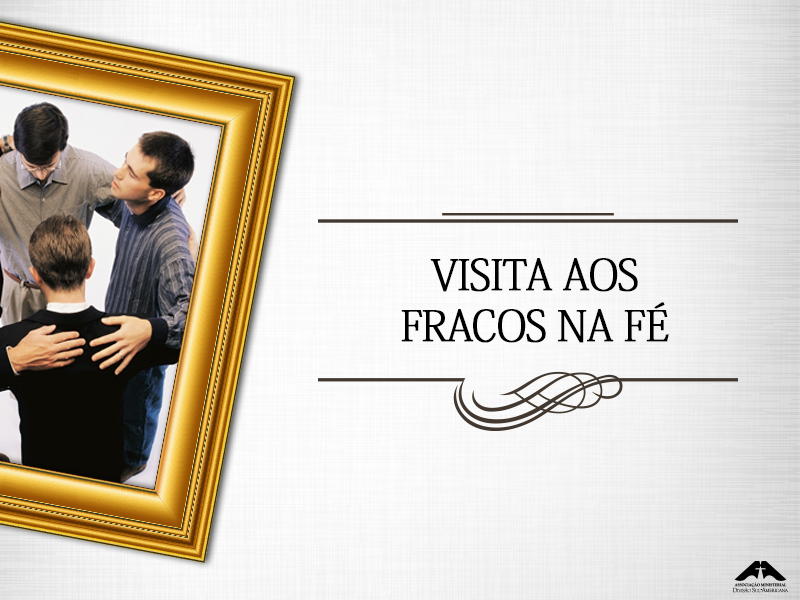 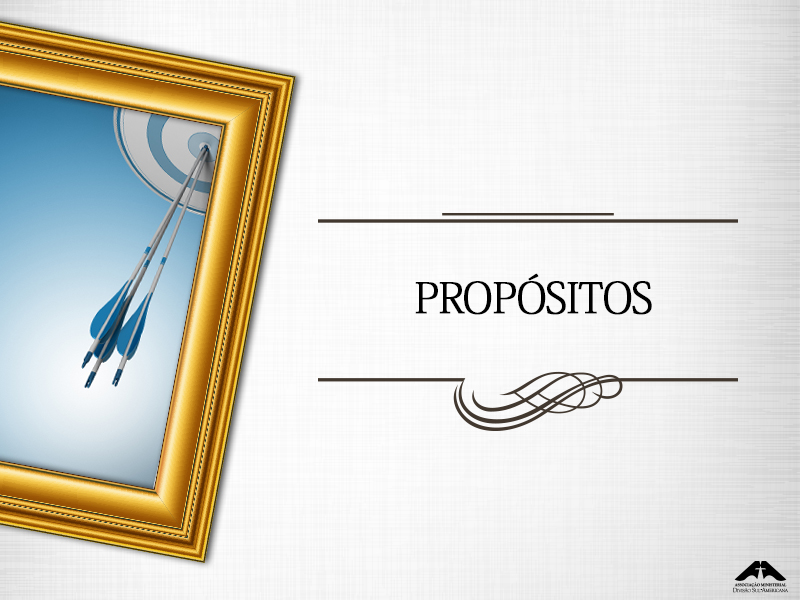 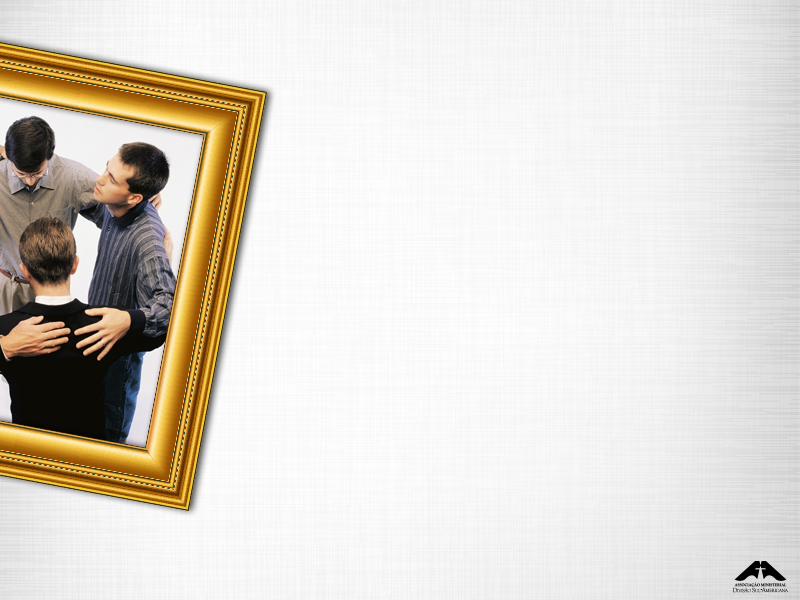 • Reavivar a fé e o fervor espiritual.
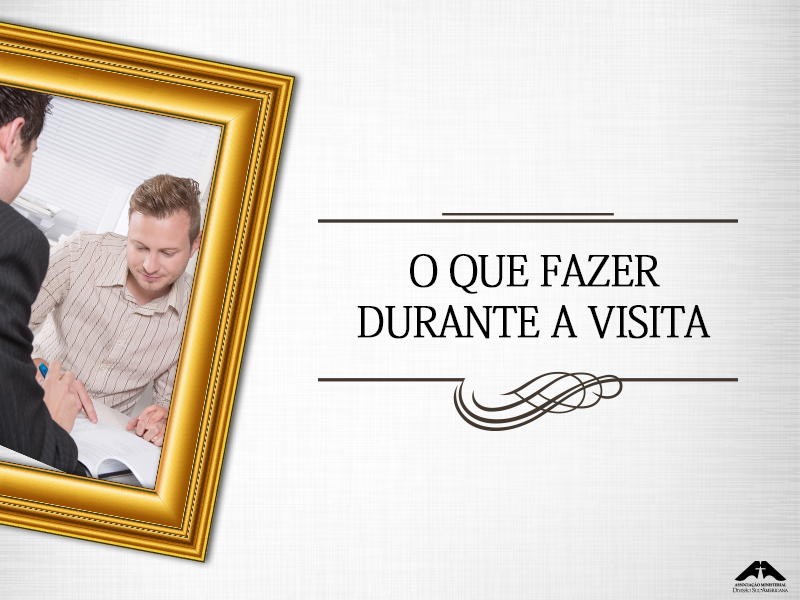 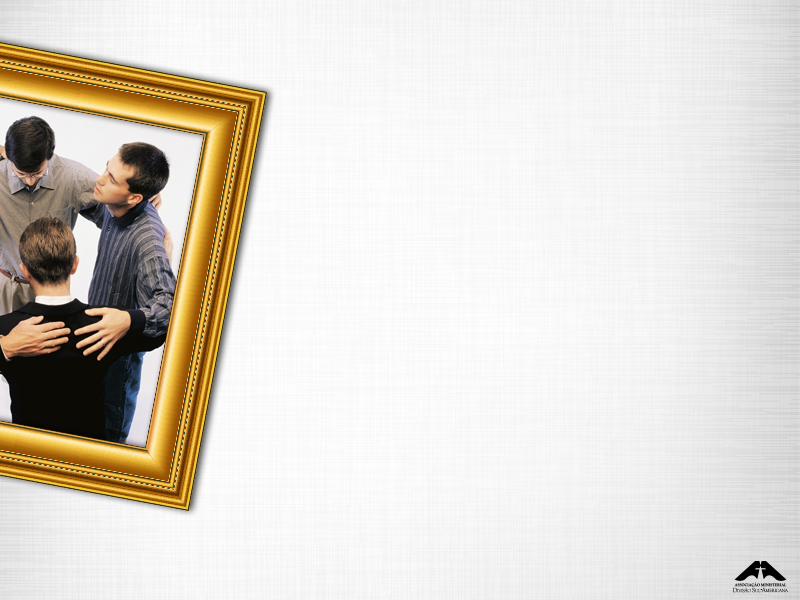 • Fale sobre o poder da Bíblia em nossa vida espiritual. 

• Incentive a leitura diária da Palavra de Deus.

 • Ressalte a importância da devoção pessoal. 

• Motive a frequência aos cultos e reuniões da igreja. 

• Leia uma passagem bíblica. 

• Ore.
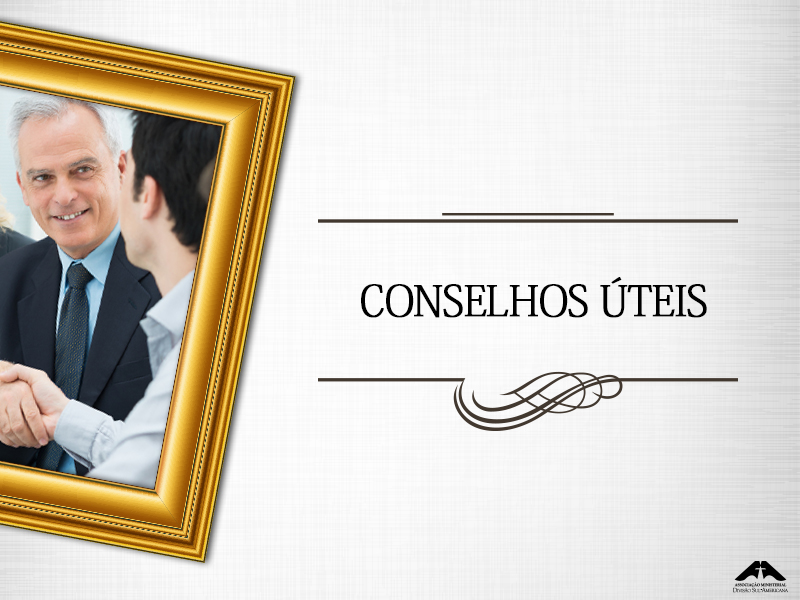 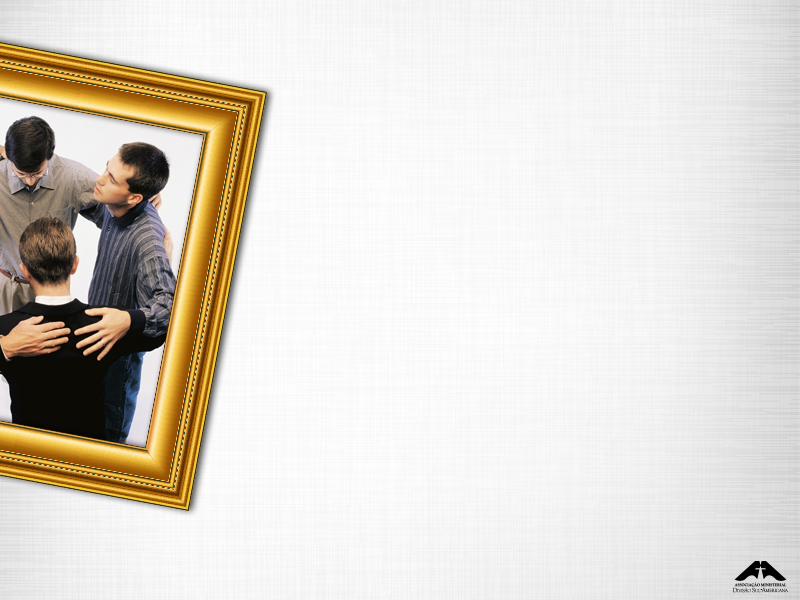 • Evite palavras de repreensão ou de condenação. “Ameaças religiosas” dificilmente surtem efeitos positivos. 

• Deixe com a pessoa alguma literatura apropriada. 

• Não faça perguntas indiscretas. Por exemplo: “Você cometeu algum pecado grave?” 

• Se, voluntariamente, a pessoa expressar o motivo de sua apatia espiritual (pecado, desânimo, decepção com Deus ou com a igreja, etc.), procure encontrar palavras e meios para ajudá-la de forma específica.
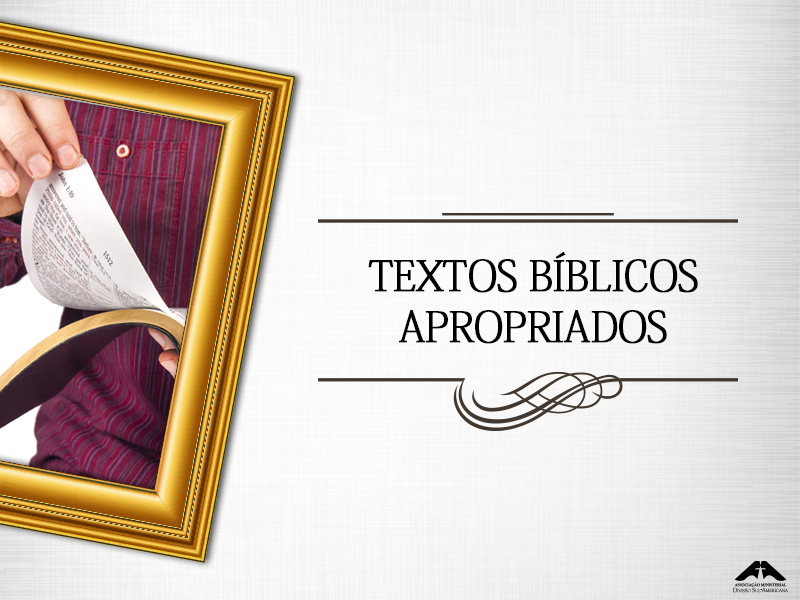 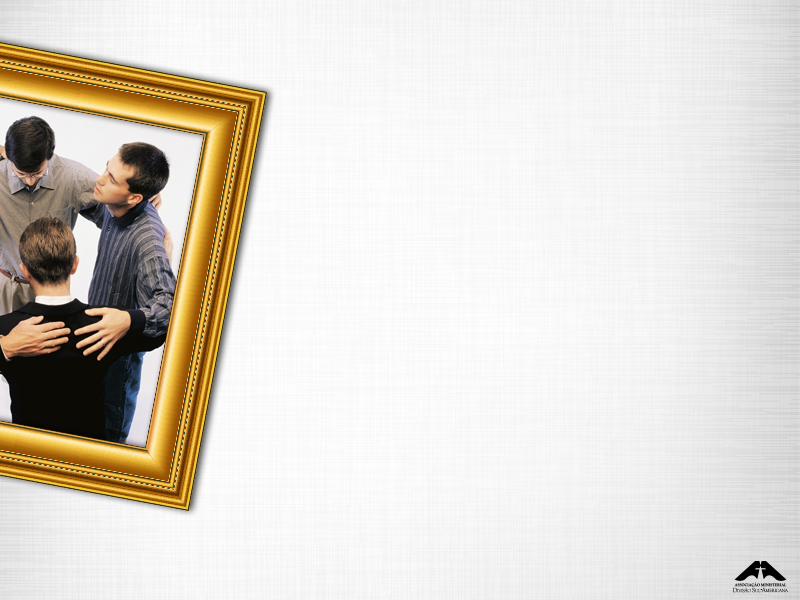 Salmos 34:18, 19; 51:10, 12; 84:1, 2;
 Provérbios 2:1-5; 
Jeremias 15:16; 
Mateus 11:28-30; 
Hebreus 4:15, 16; 10:25; 12:2; 
1 João 2:1.
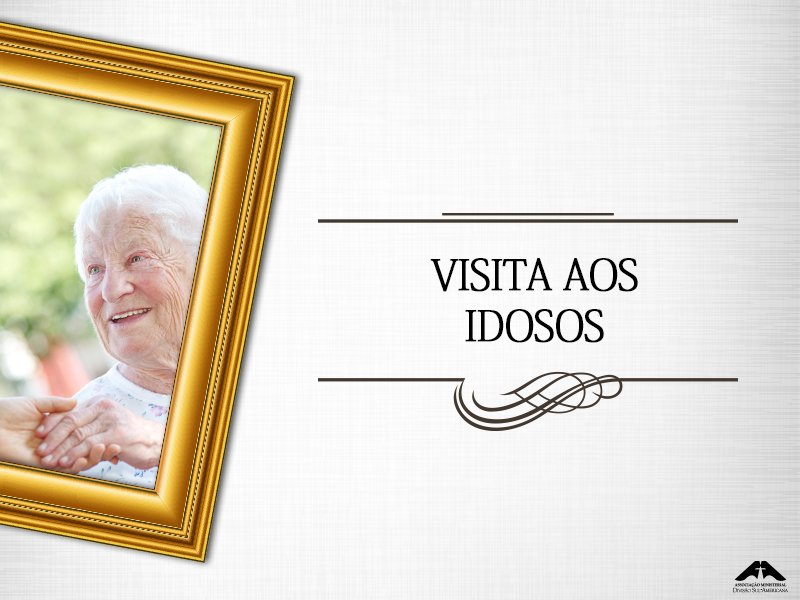 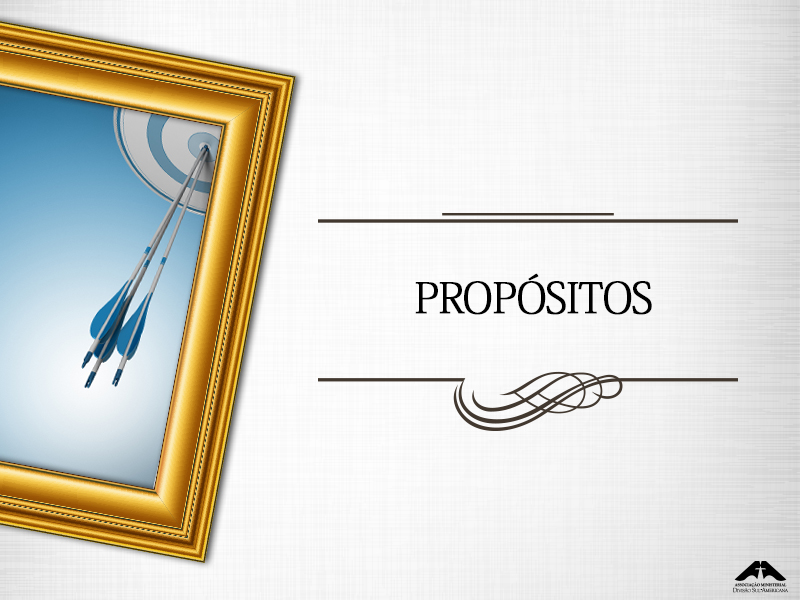 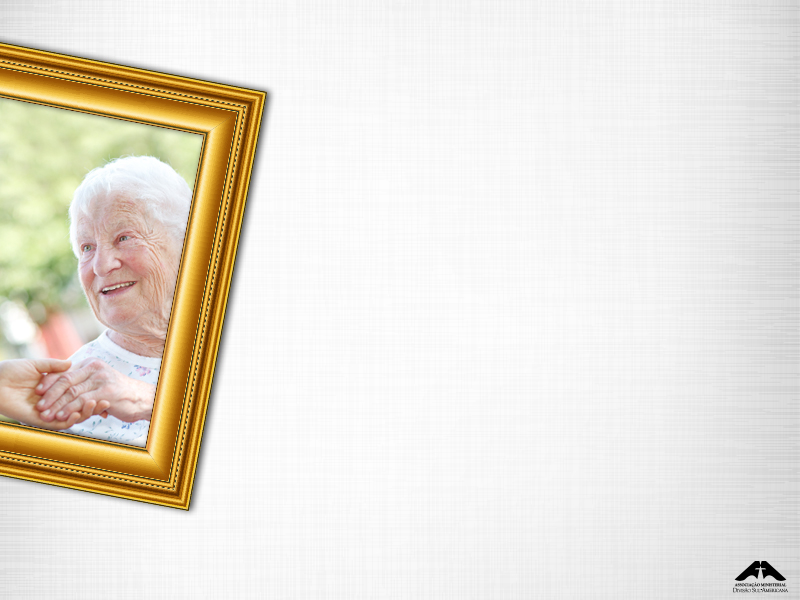 • Demonstrar atenção, carinho e interesse.
 
• Levar conforto espiritual e fortalecer a esperança na breve volta de Jesus.
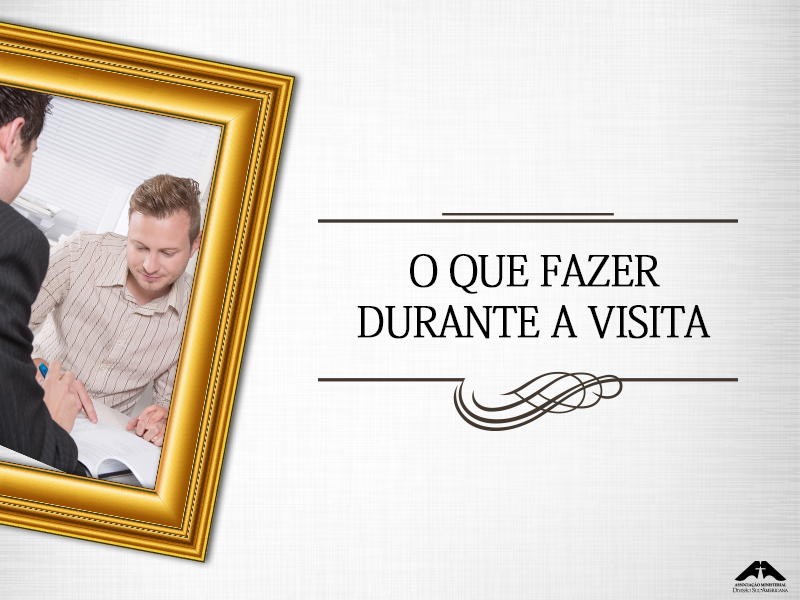 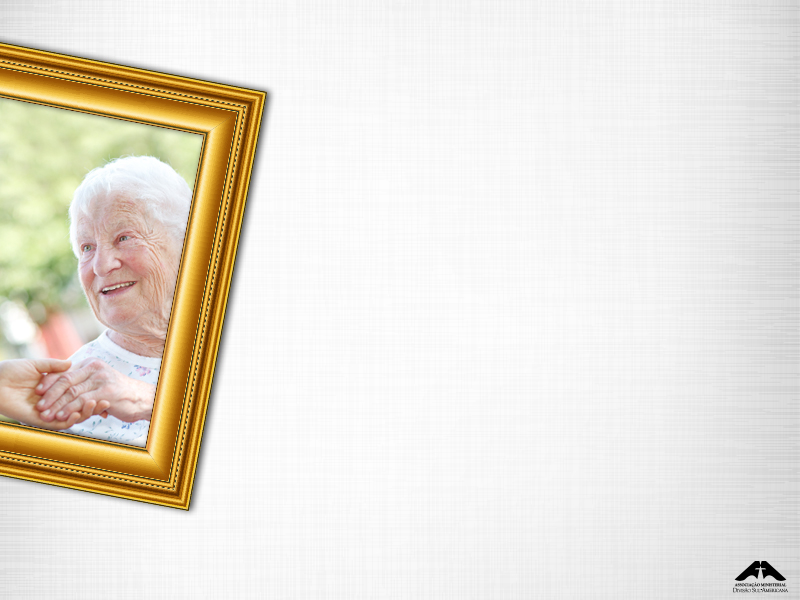 • Pergunte sobre boas coisas do passado.
 
• Se for apropriado, cante hinos de louvor durante a visita. 

• Leia a Bíblia (histórias, milagres). 

• Fale sobre a importância da fé e da perseverança nos caminhos de Deus.
 
• Tente identificar alguma necessidade específica que deva ser suprida pela igreja. 

• Faça uma oração.
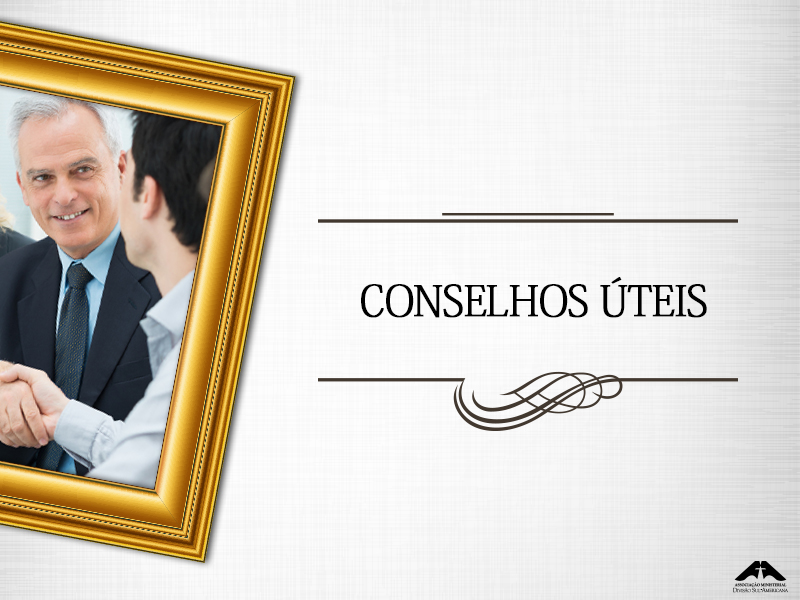 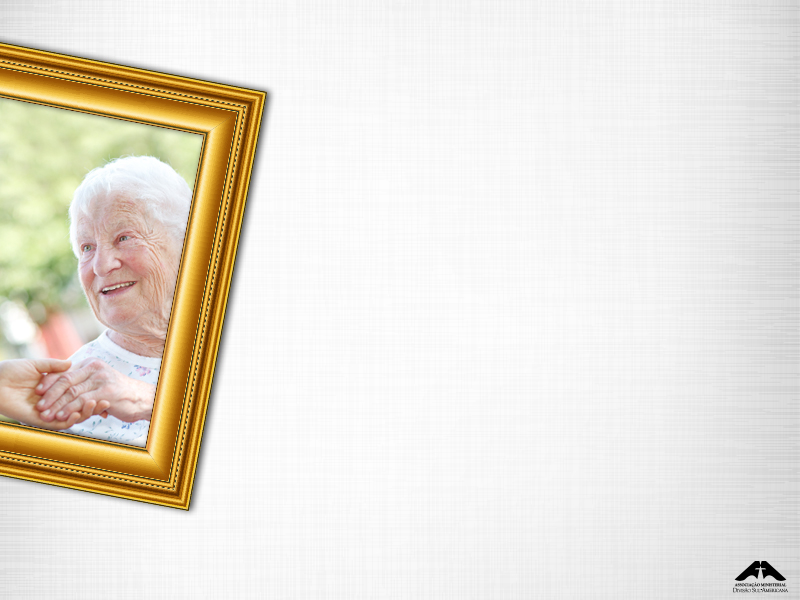 • Fale de forma clara e audível. 

• Ressalte a importância da experiência e sabedoria dos idosos para a família e para a sociedade.

 • Se for cantar um hino, pergunte qual é o hino preferido da pessoa. 

• Pergunte se ela gostaria de receber outras visitas e, de acordo com o interesse, envolva outras pessoas da igreja nesse tipo de visitação.
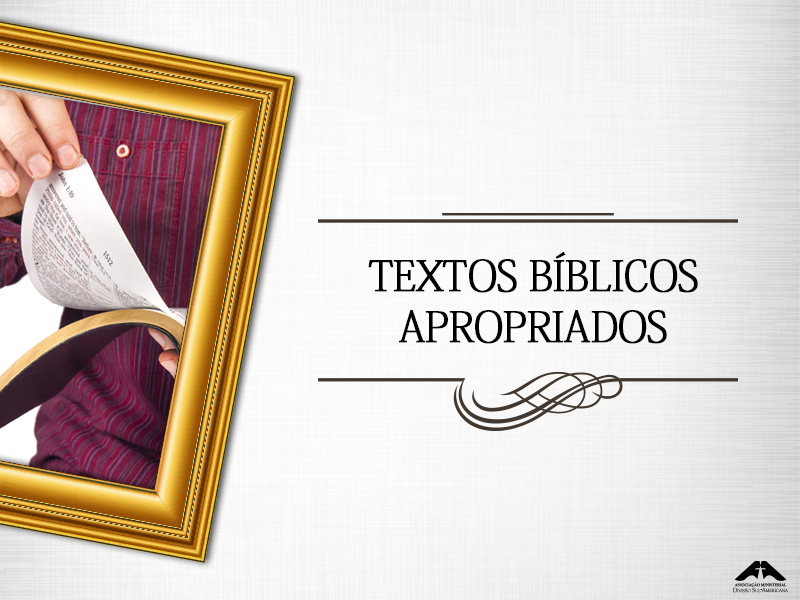 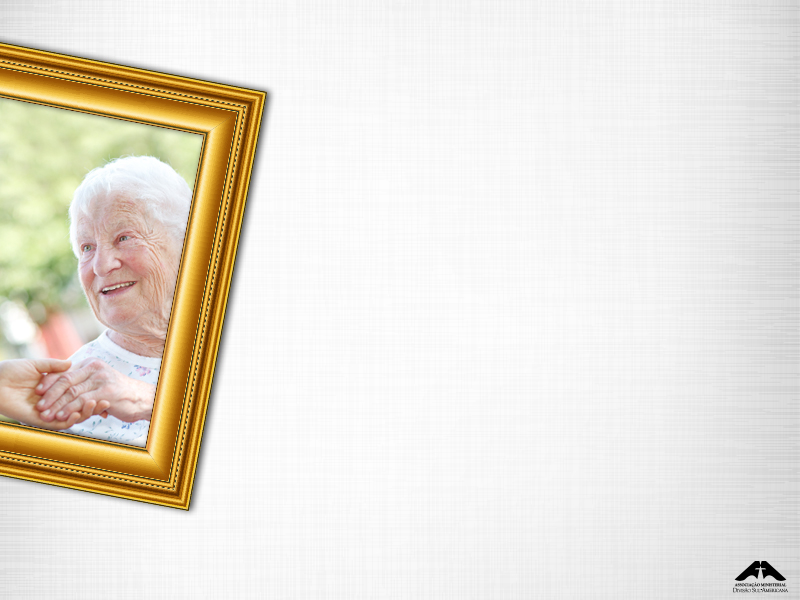 Salmos 27:1; 62:5, 6;
 Isaías 25:9; João 14:1-3;
 Hebreus 10:35; 
2 Pedro 3:13; 
Apocalipse 2:10; 11:15; 22:20.
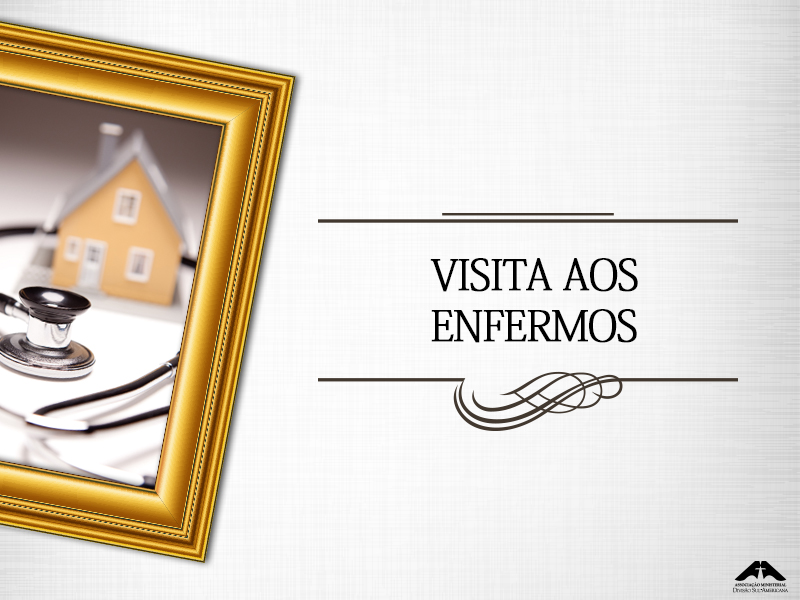 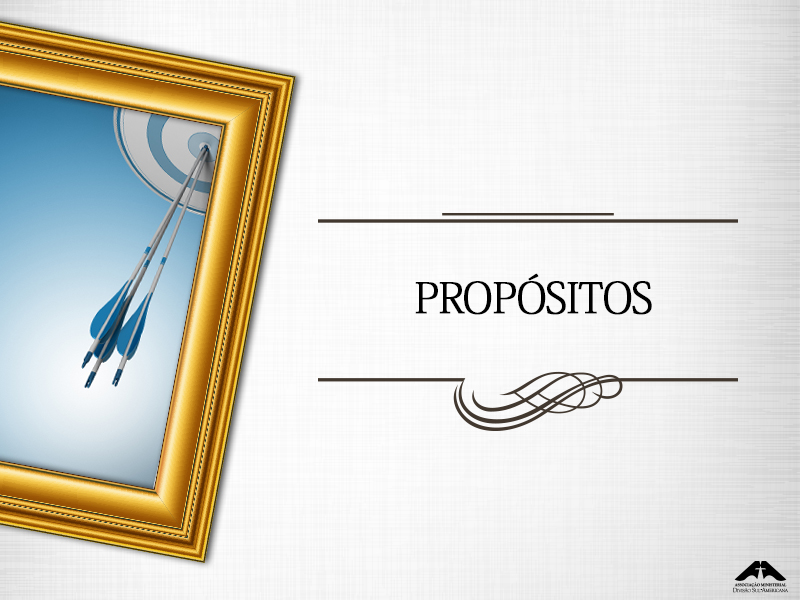 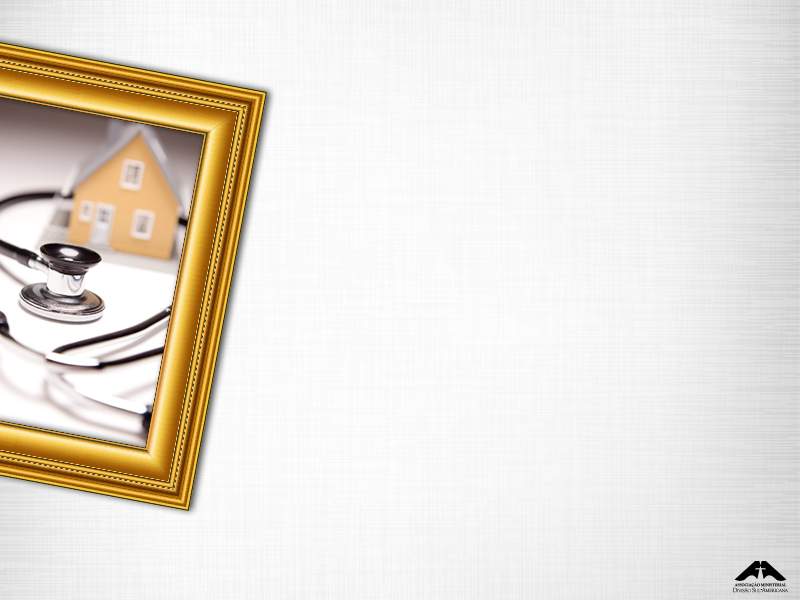 • Demonstrar atenção e interesse. 

• Motivar a comunhão com Deus.
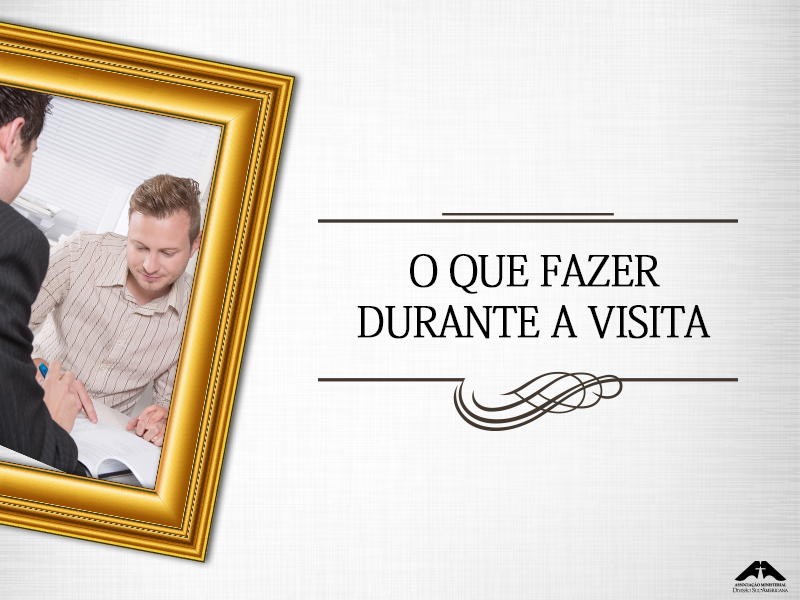 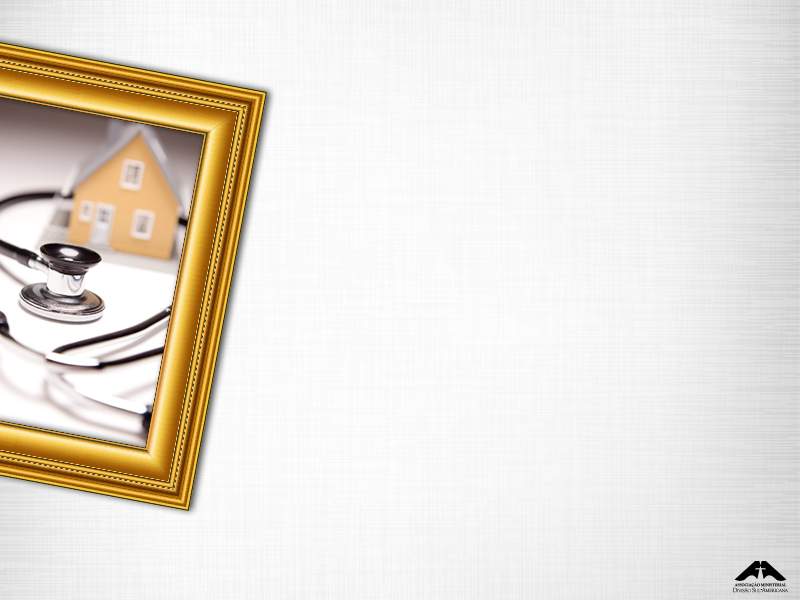 • De preferência, fale sobre assuntos alegres e que despertem esperança e paz. 

• Demonstre otimismo quanto à recuperação do paciente. 

• Leia um texto bíblico apropriado. 

• Tente identificar alguma necessidade específica que deva ser suprida pela igreja. 

• Além da recuperação da saúde, pergunte se há algum pedido especial de oração. 

• Ore pela restauração da saúde do doente e por toda a sua família.
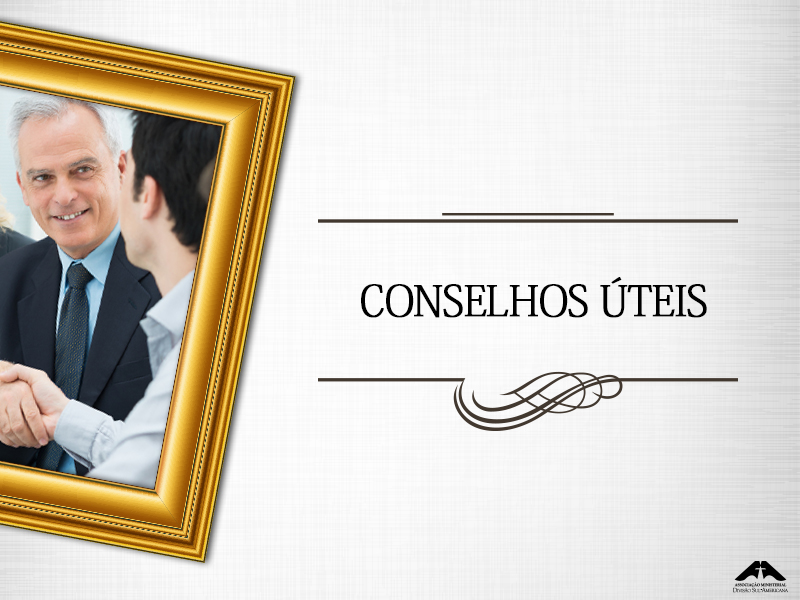 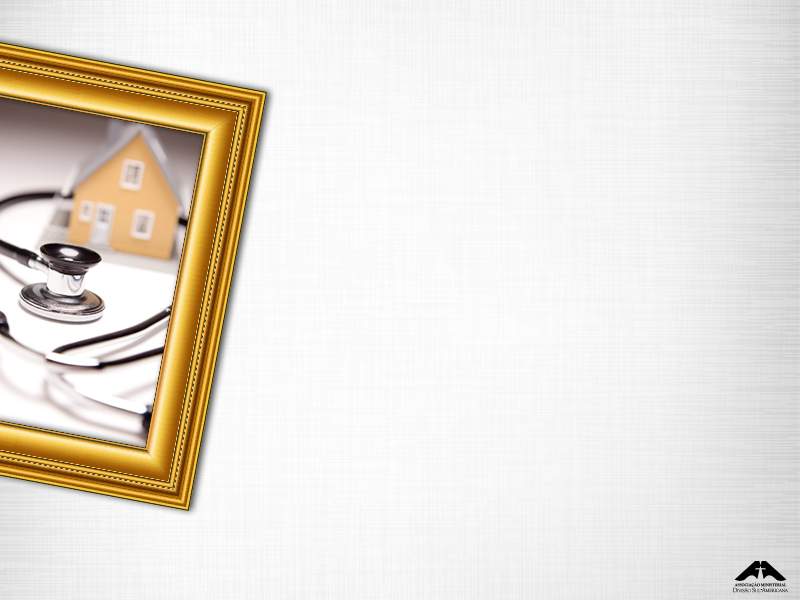 • Busque informação no hospital sobre os horários de visitação e assegure-se de estar dentro do horário especificado. 

• Verifique se o paciente tem alguma restrição médica quanto a receber visitas. 

• Não permaneça mais que alguns minutos. 

• Você não é médico. Portanto, não receite nada para o paciente. 

• Não faça perguntas detalhadas sobre a enfermidade nem sobre o tratamento. 

 • Se houver outros pacientes no mesmo aposento, ofereça-se para orar com eles também.

 • Deixe alguma literatura religiosa e pergunte se eles têm interesse em receber visitas de outras pessoas da igreja.
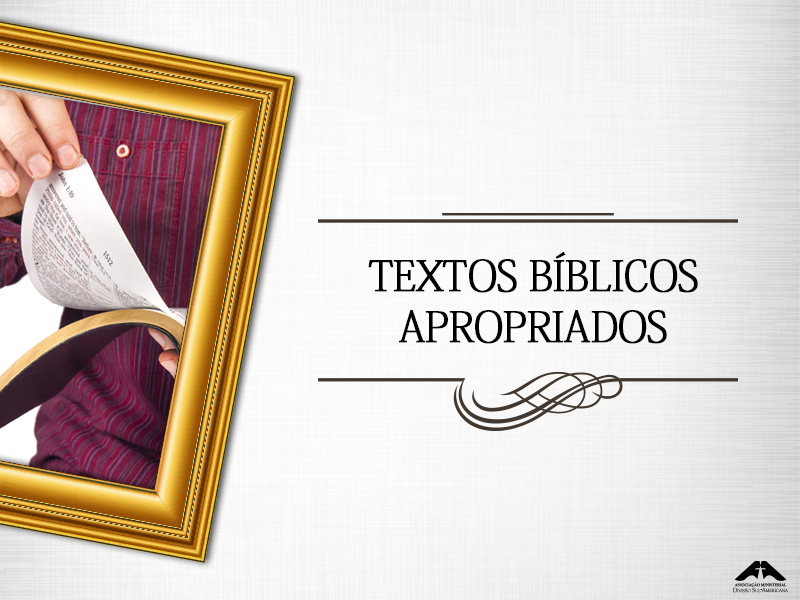 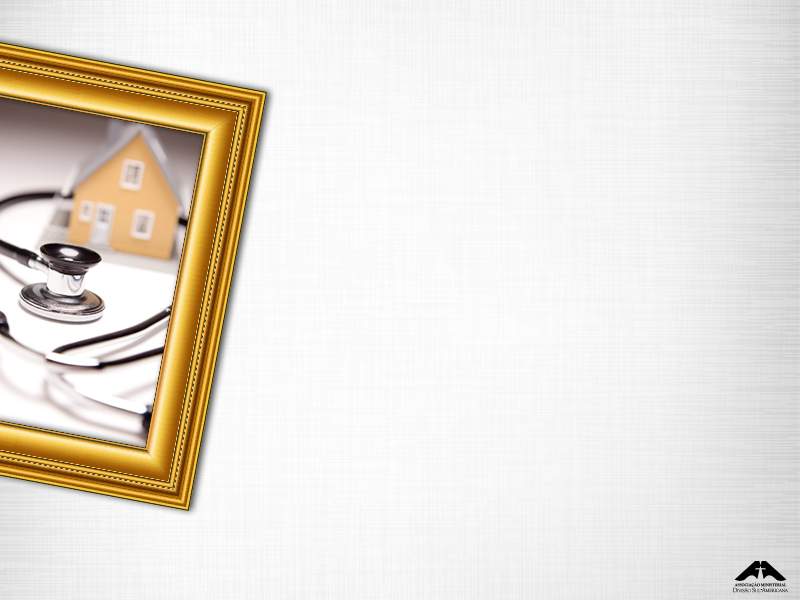 João 14:16; 
Salmos 23; 27:1; 
Romanos 8:38, 39; 
Romanos 8:26-28; 
Apocalipse 21:4.
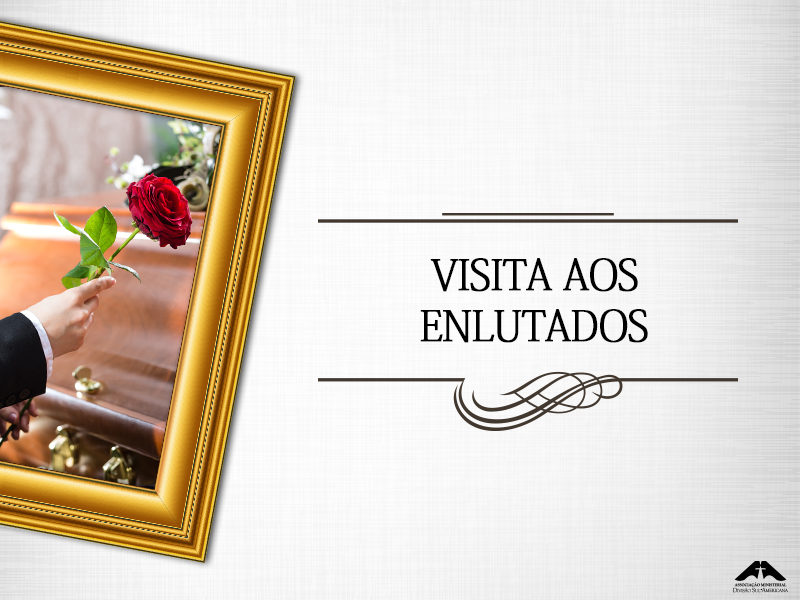 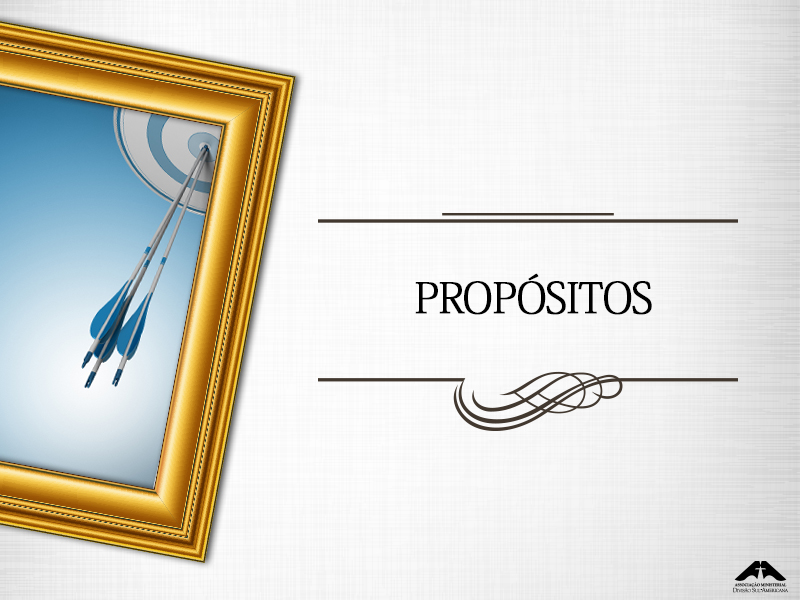 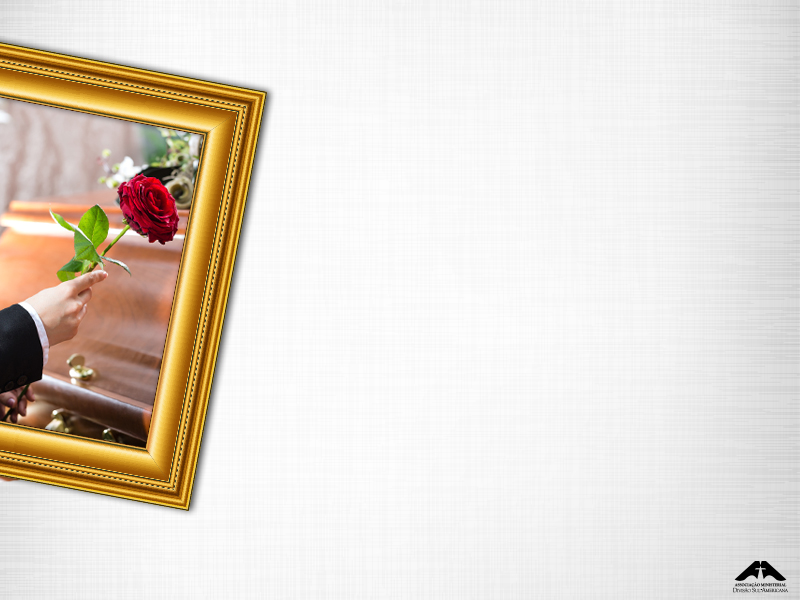 • Levar simpatia e conforto.
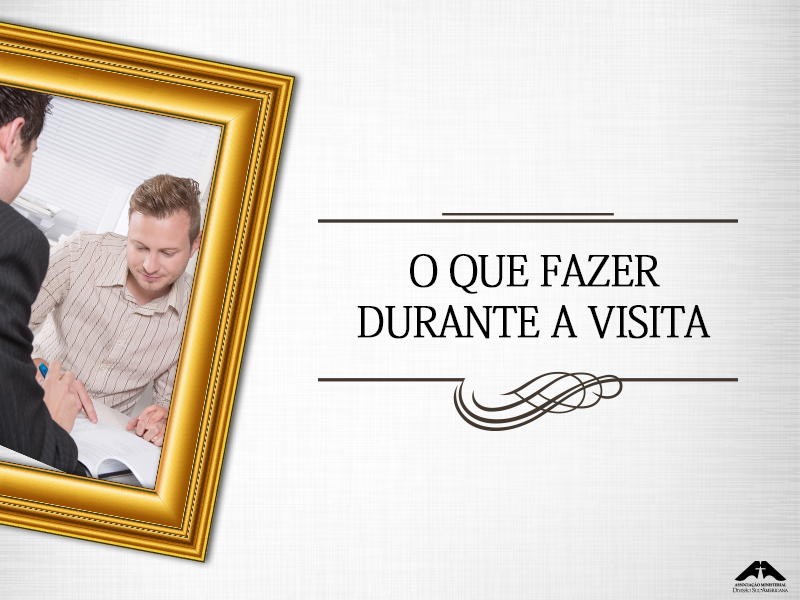 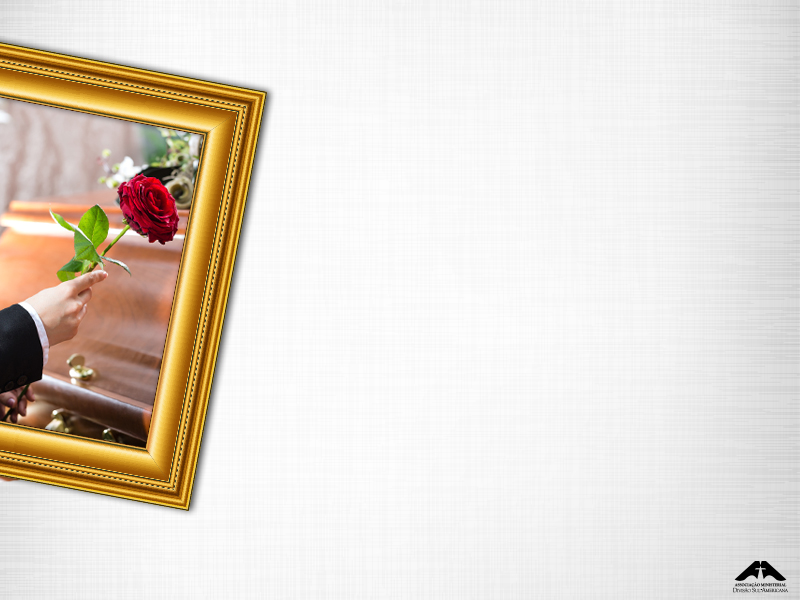 • Fale sobre a presença de Deus e como o Espírito Santo pode dar forças para superar a tristeza e a saudade. 

• Fale sobre a promessa de Deus de que um dia estaremos libertos do poder do pecado e da morte. Incentive o enlutado a crer e aceitar.

 • Ore pedindo que Deus conforte toda a família.
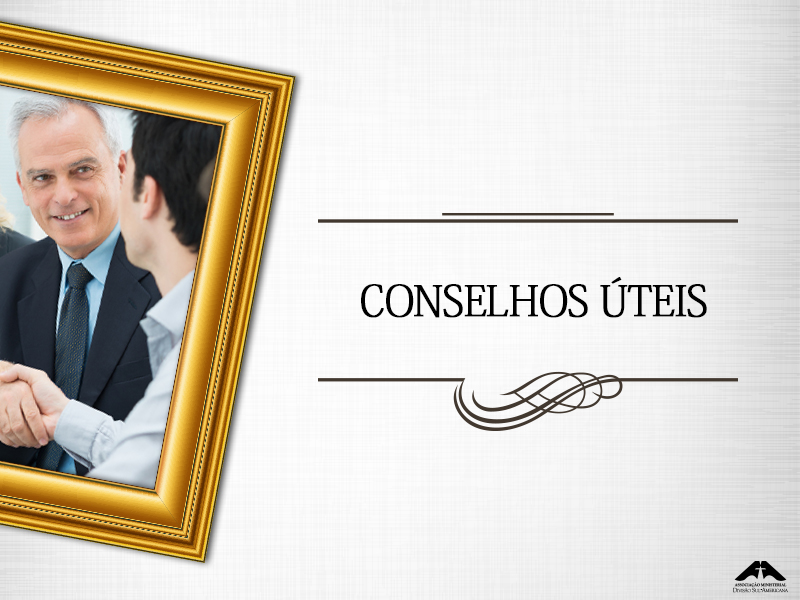 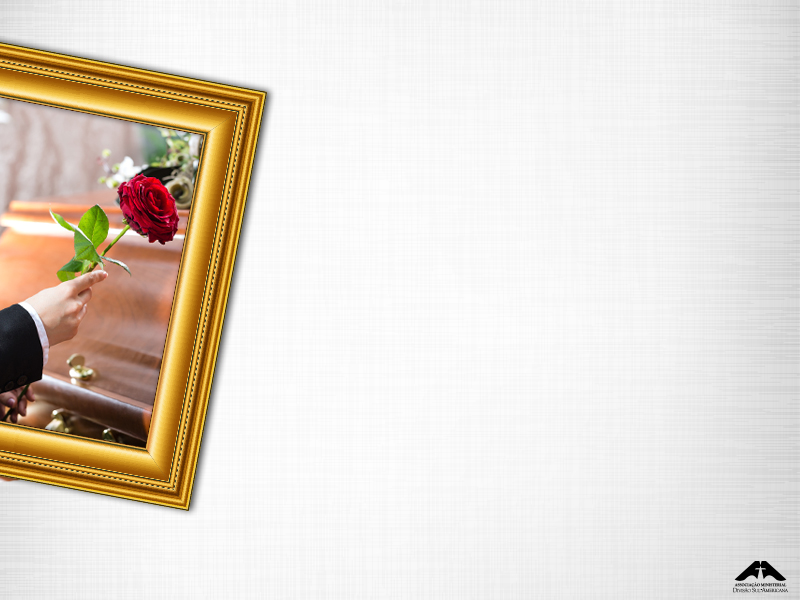 • Volte a visitar o enlutado alguns dias após o sepultamento do ente querido. Esse é o momento mais crítico. 

• Ofereça-se para ajudar a família em algumas tarefas da casa. 

• Deixe um telefone de contato e insista para que haja comunicação caso necessitem de apoio.
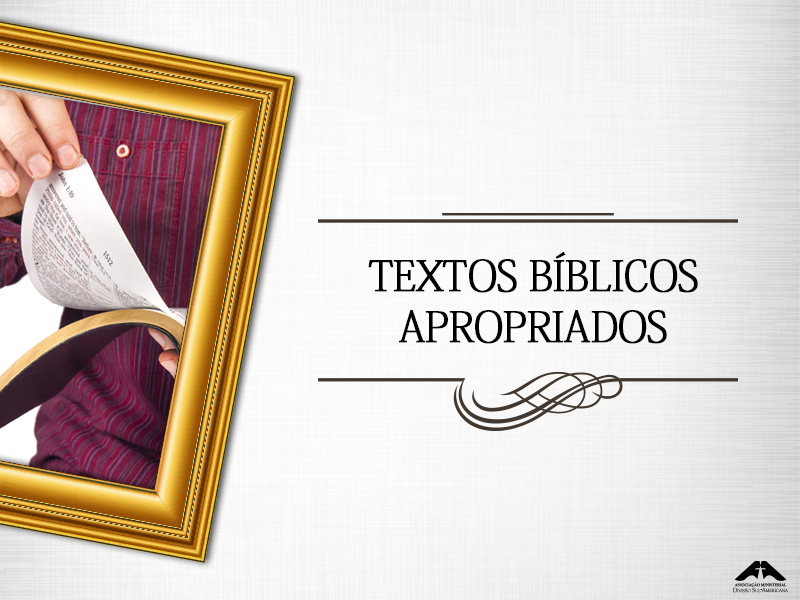 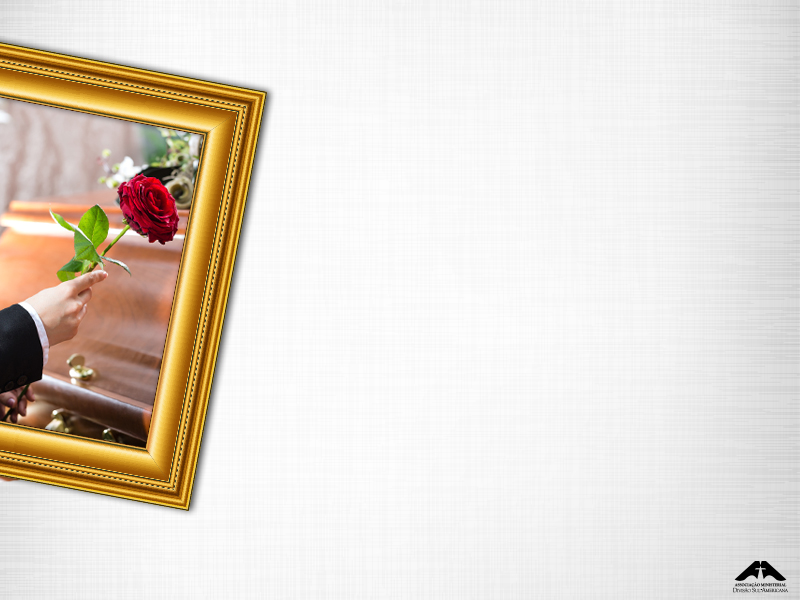 • João 11:25, 26; 

1 Coríntios 15:50-55;

 1 Tessalonicenses 4:13-18;

 Apocalipse 21:1-4.
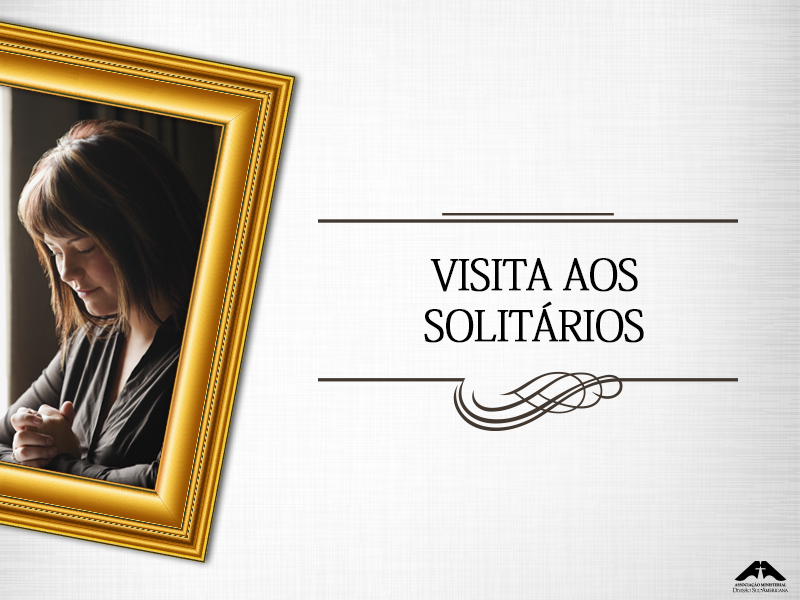 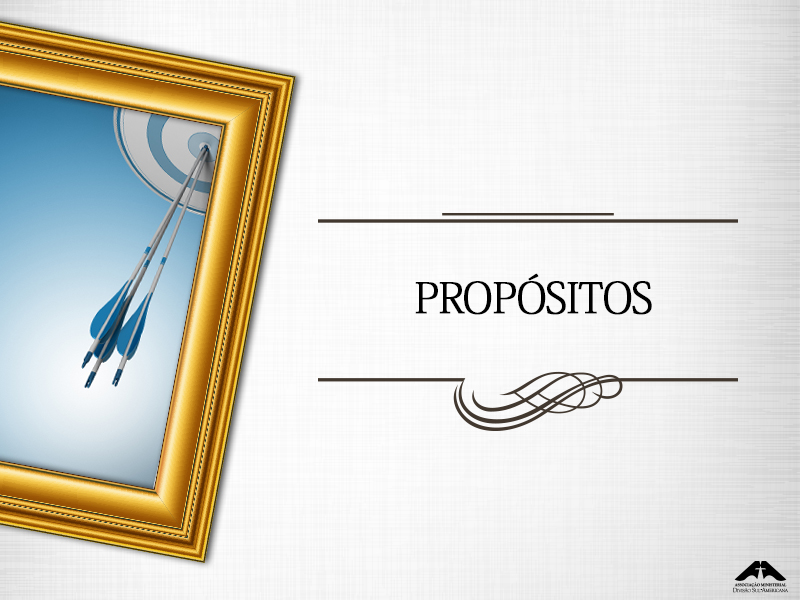 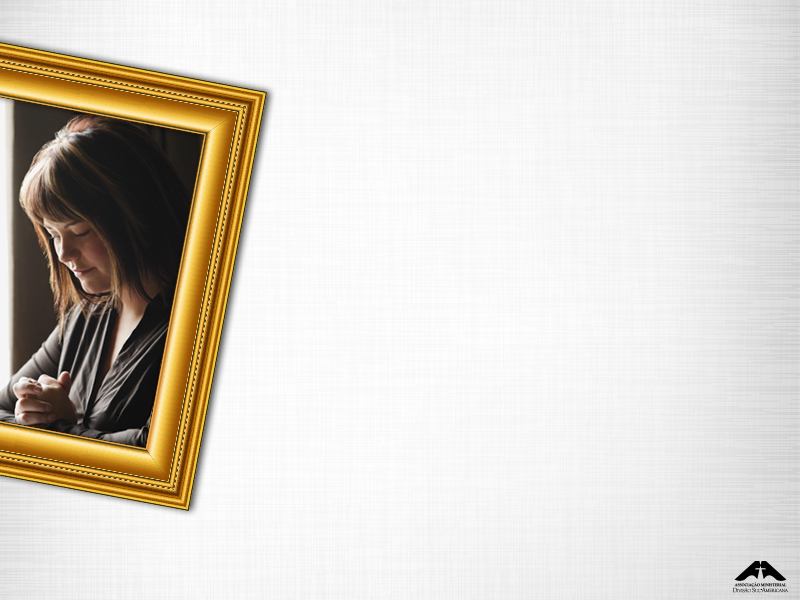 • Levar companheirismo cristão.

 • Demonstrar atenção e interesse
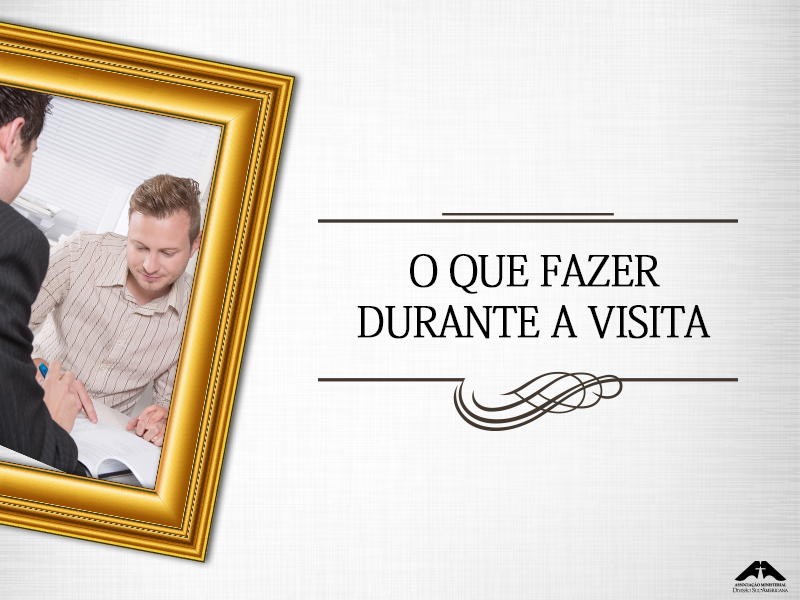 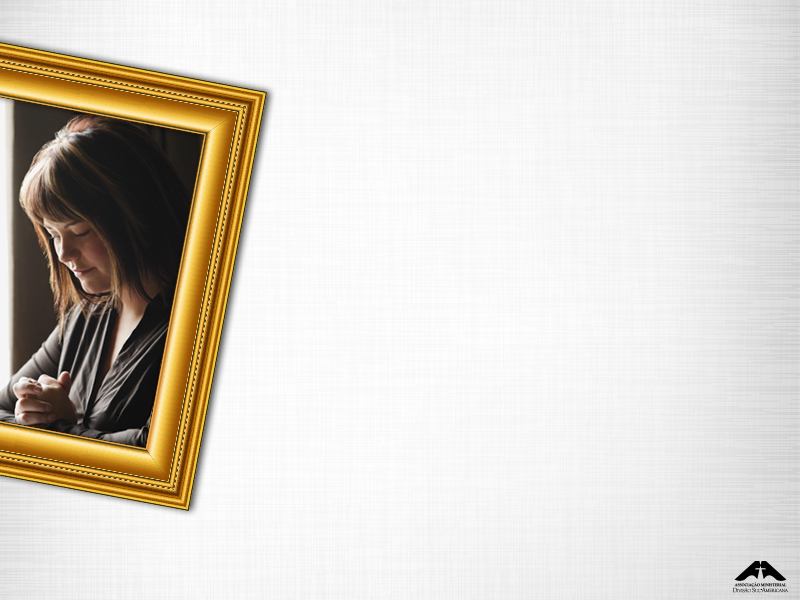 • Fale sobre a importância dessa pessoa para Deus e para a igreja. 

• Leia um texto bíblico e faça um breve comentário. 

• Incentive a presença aos cultos e programações da igreja. 

• Ore.
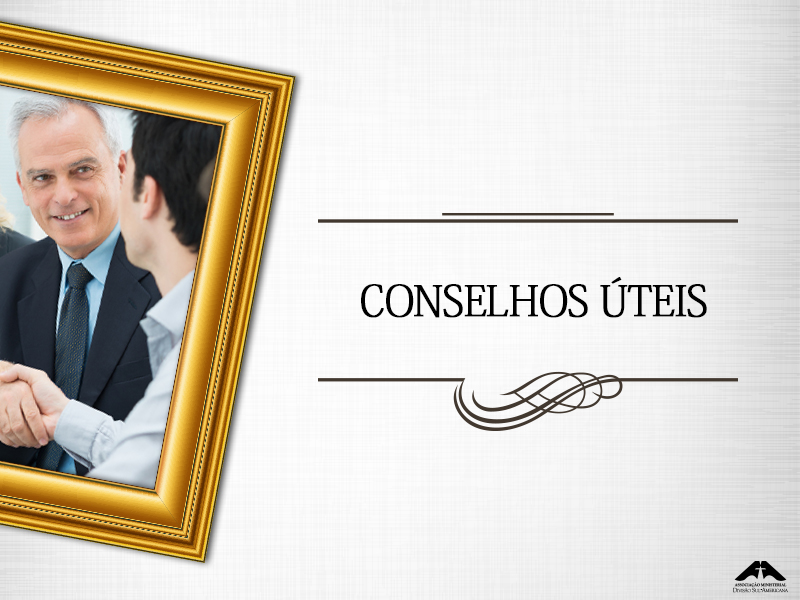 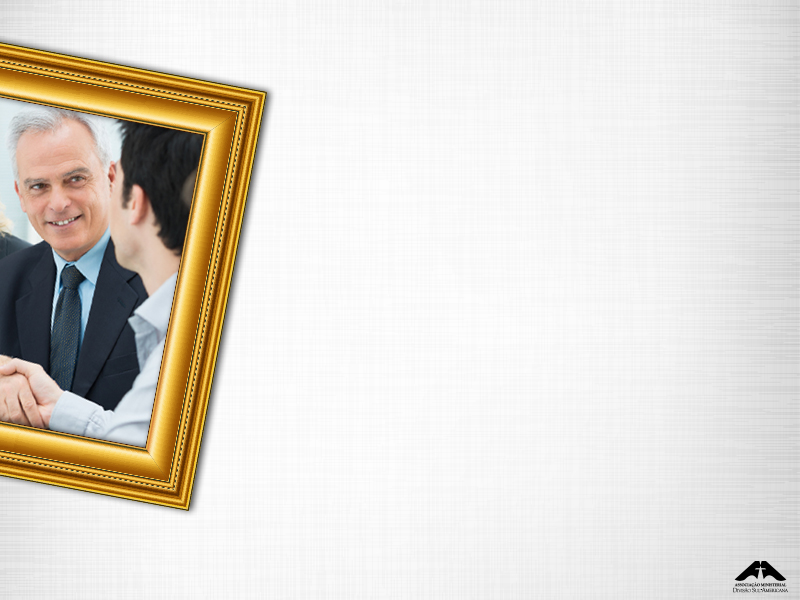 • Não dê a impressão de que viver sozinho seja algo anormal. Há pessoas que estão sozinhas por causa de alguma circunstância especial e há pessoas que simplesmente optaram por isso. 

• Evite uma abordagem específica, mencionando o fato de viver sozinho, ou de não ter casado. Trate como trataria qualquer outro membro da igreja.
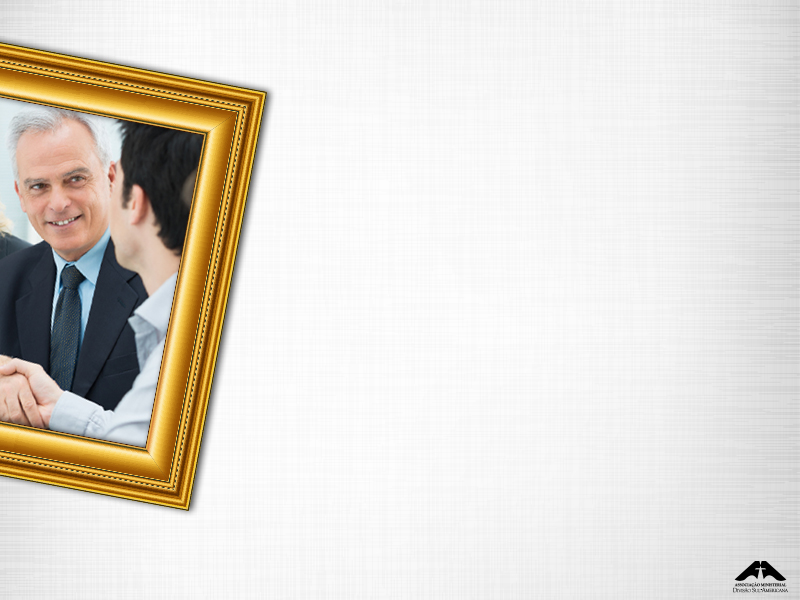 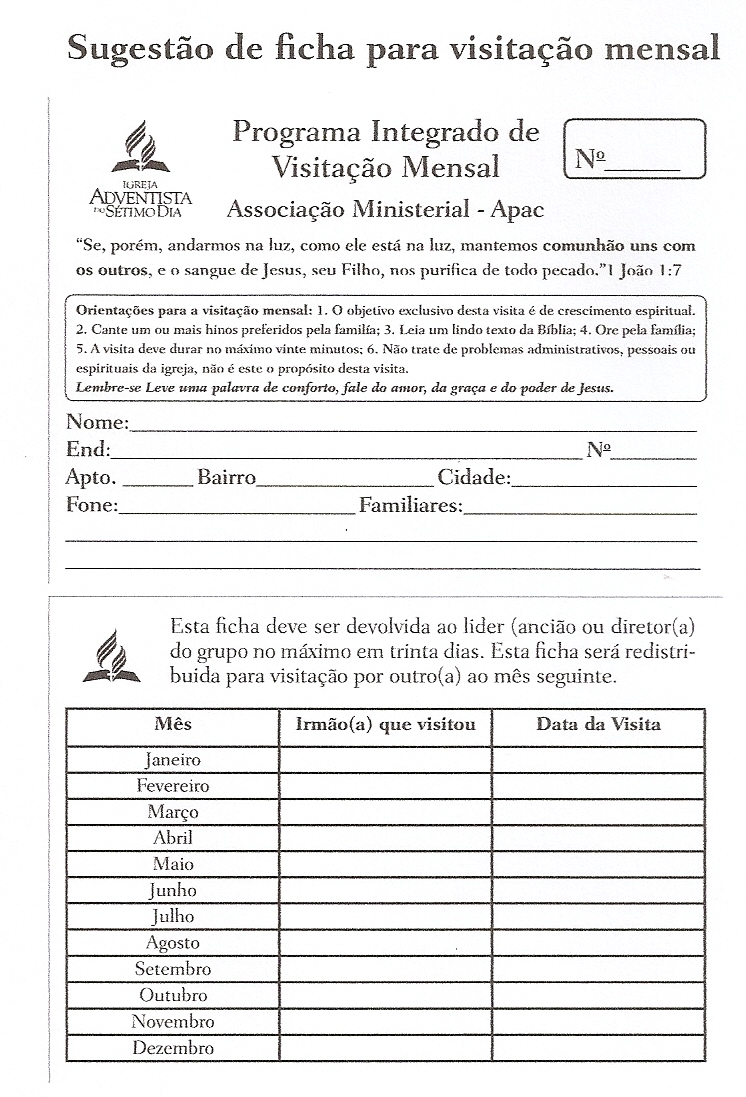